立体のいろいろな見方面や線を動かしてできる立体
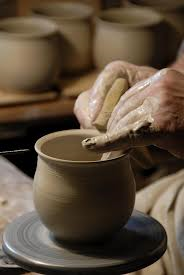 本時の目標
立体を面や線を動かしたり、回転させたりしてできたものとしてとらえることができる。
面や線を動かしてできる立体
回転体の部品は啓林館デジタル教科書体験版より引用
回転体の作成は「ちょっと真面目な数学教員」のwebサイトのソフトウェアを利用
５００円玉貯金　その後
２０１４年７月
４６５０００円
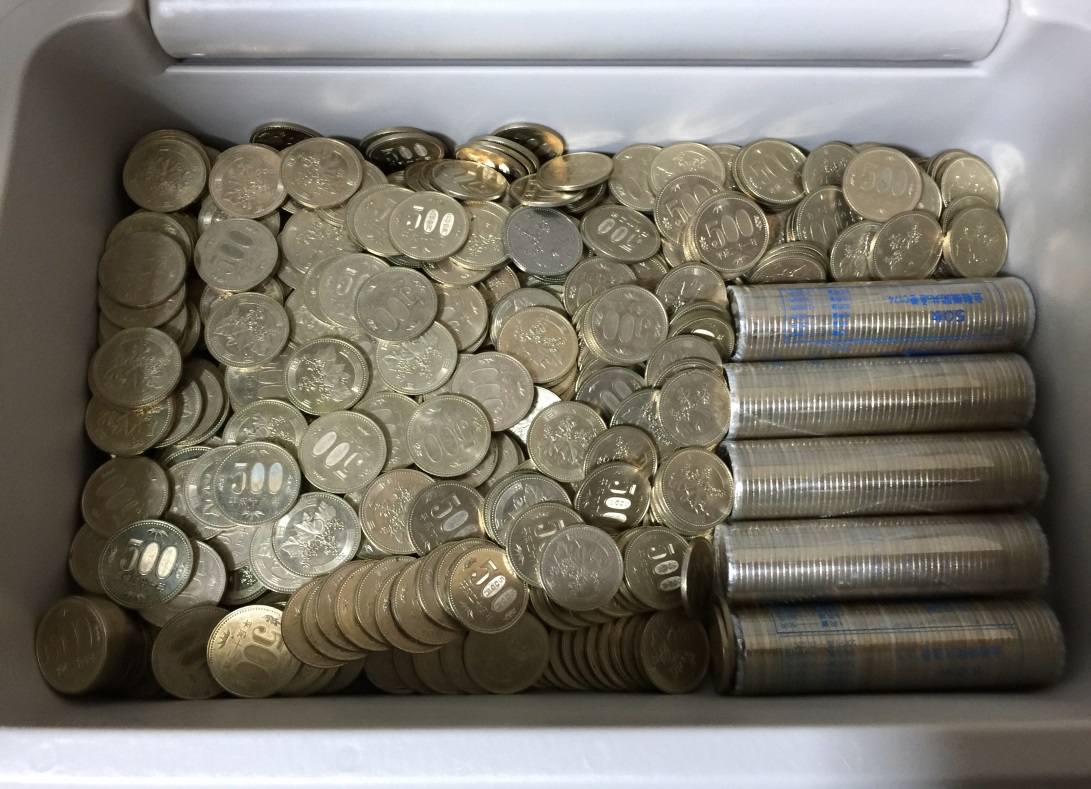 ２０１５年１月
５０００００円
この500円玉を積み上げ
ていくと？
500円玉
どこまで積み上げられる？
これが限界!!
85枚　42500円でした
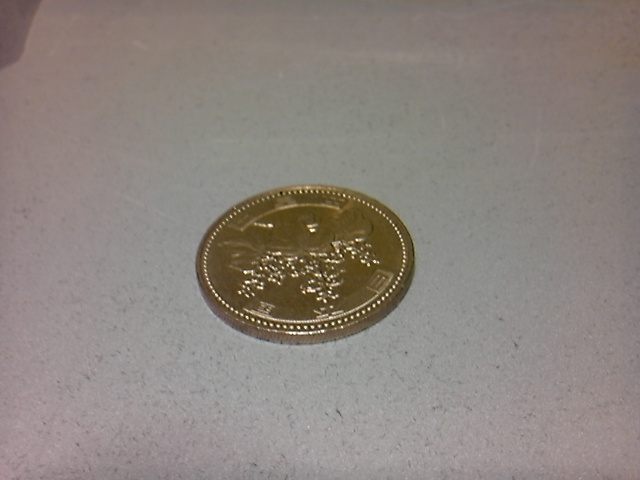 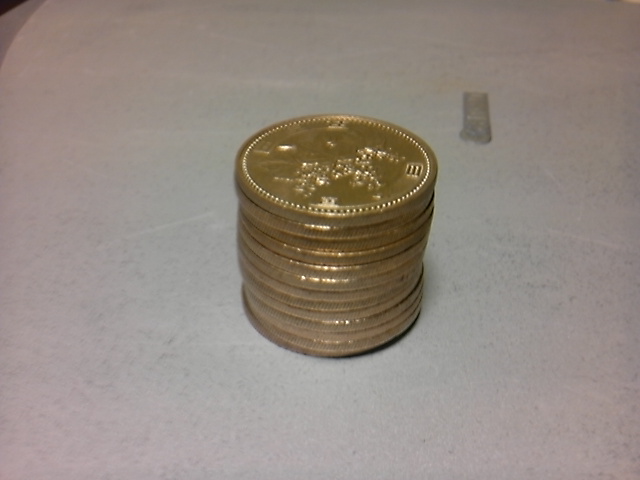 円柱
１辺が4cmの正方形を→の方向に移動させると、どのような立体になりますか。
４
４
１辺が4cmの正方形を→の方向に移動させると、どのような立体になりますか。
４
４
三角柱はどんな図形をどのように動かしてできる立体か?
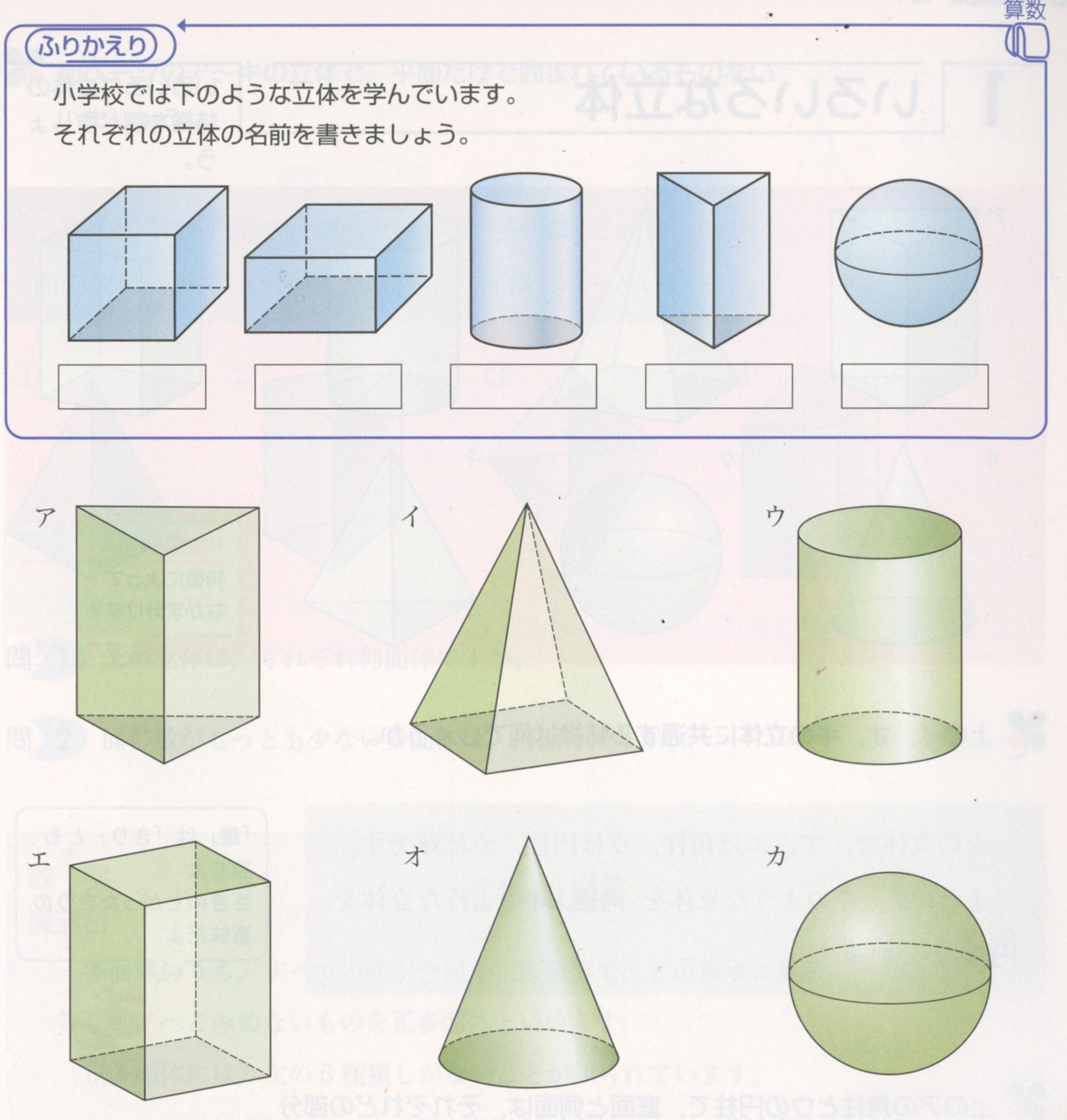 下の図形を、直線ℓを中心に、一回転させ
てできる立体は？
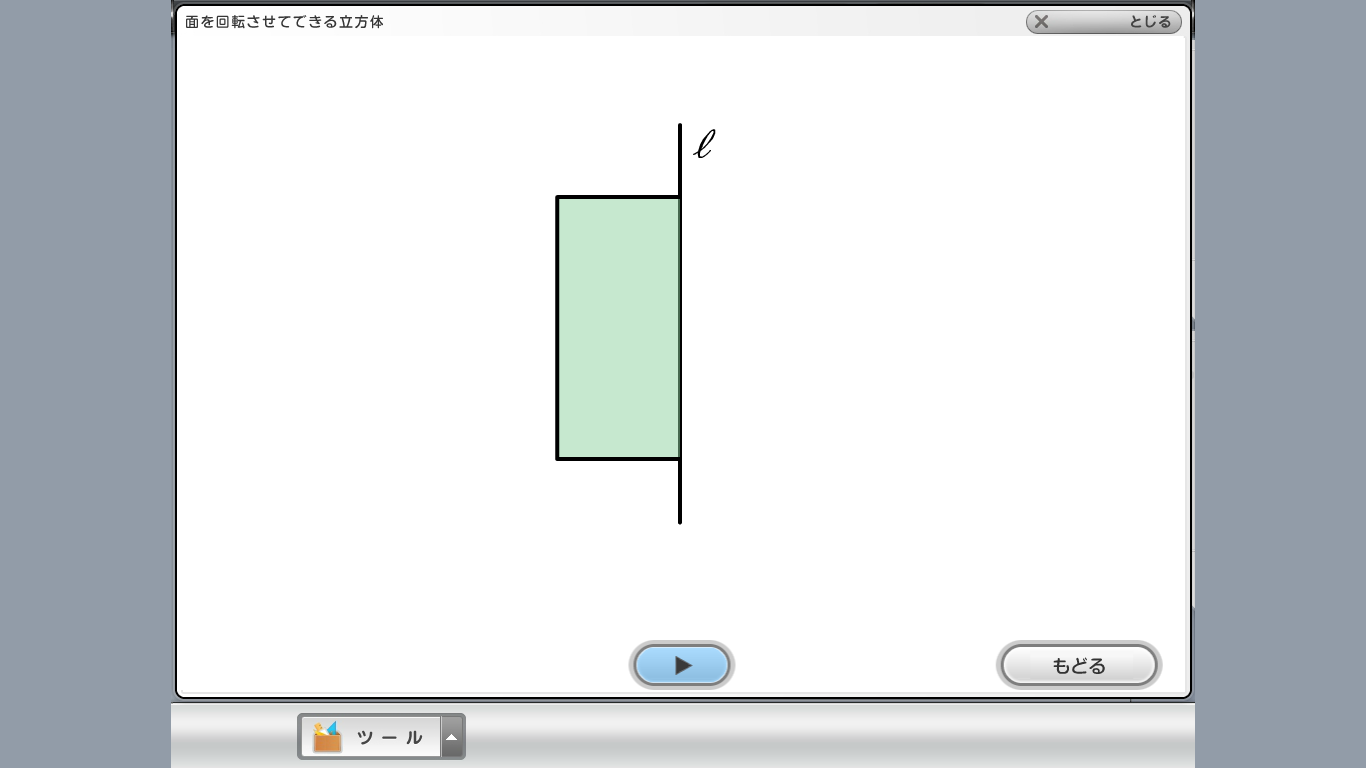 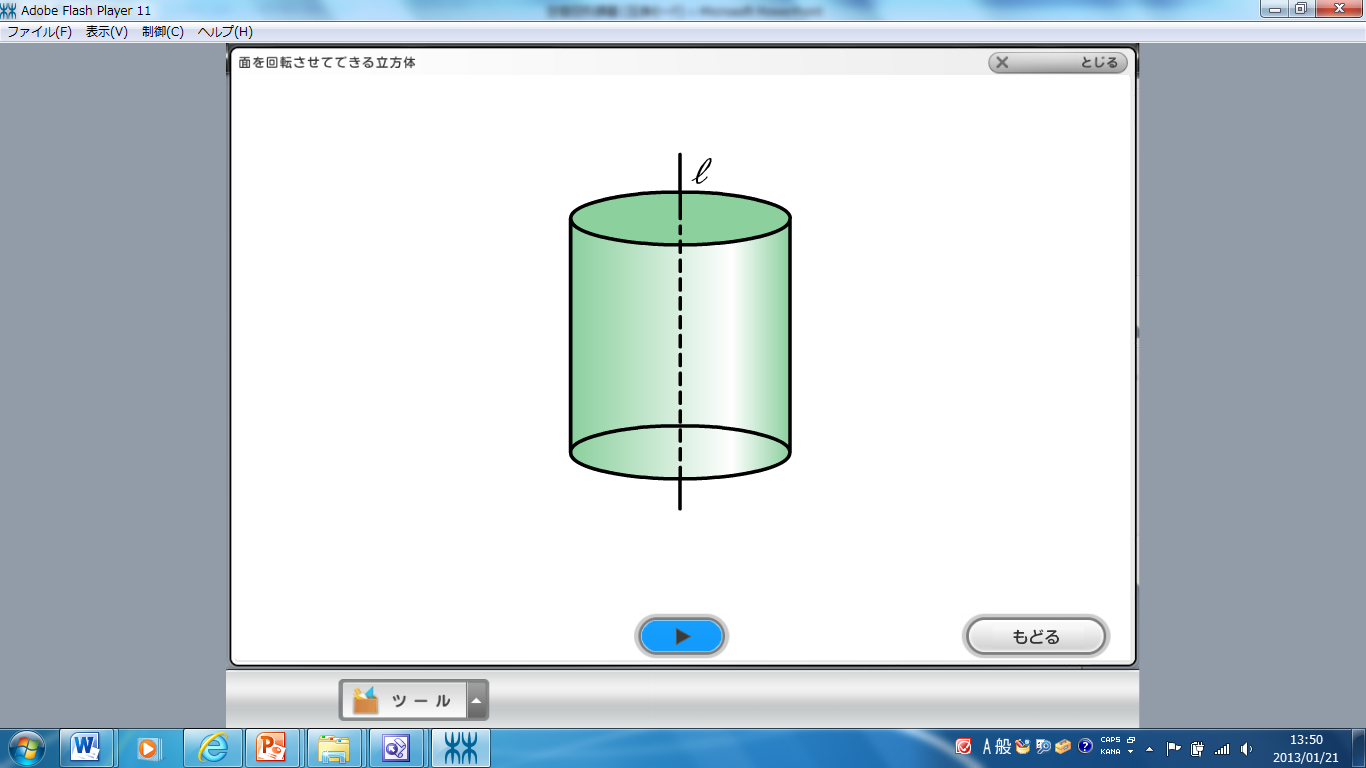 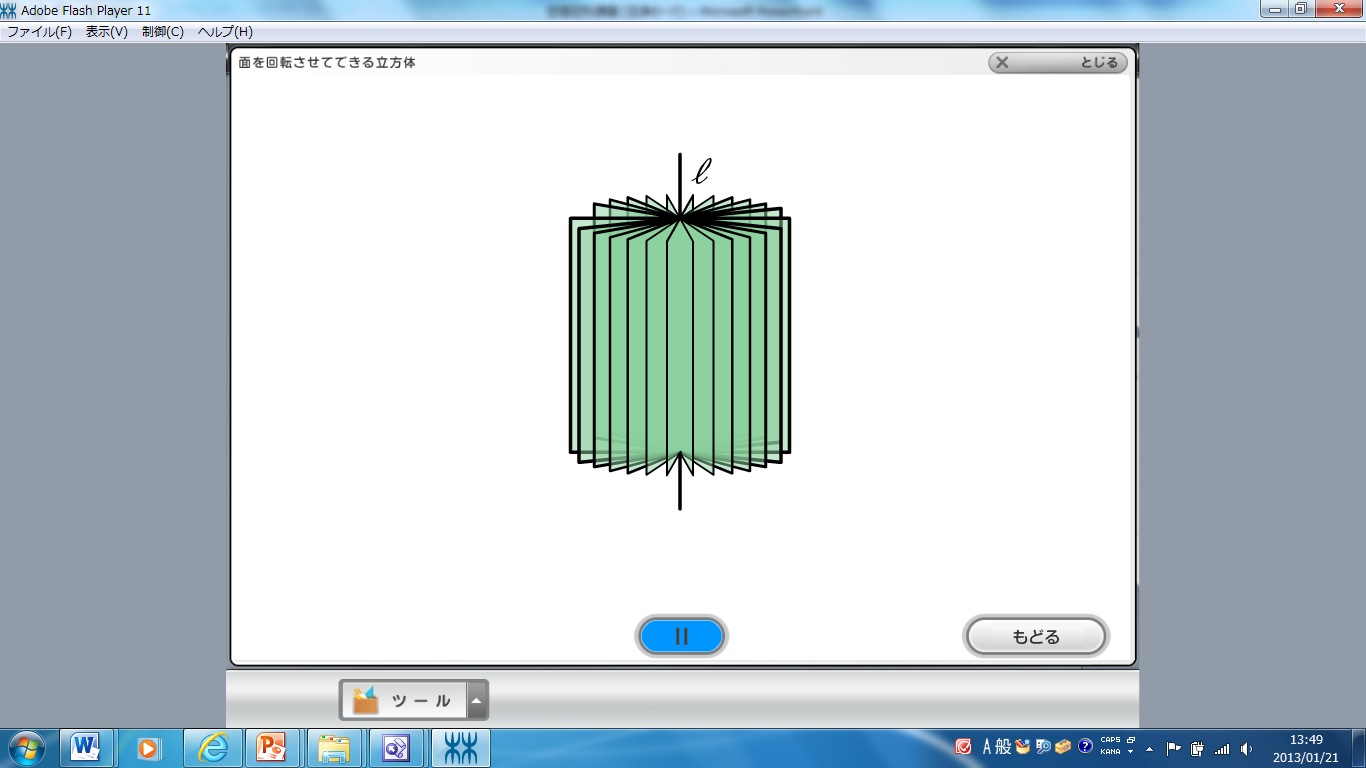 下の図形を、直線ℓを中心に、一回転させ
てできる立体は？
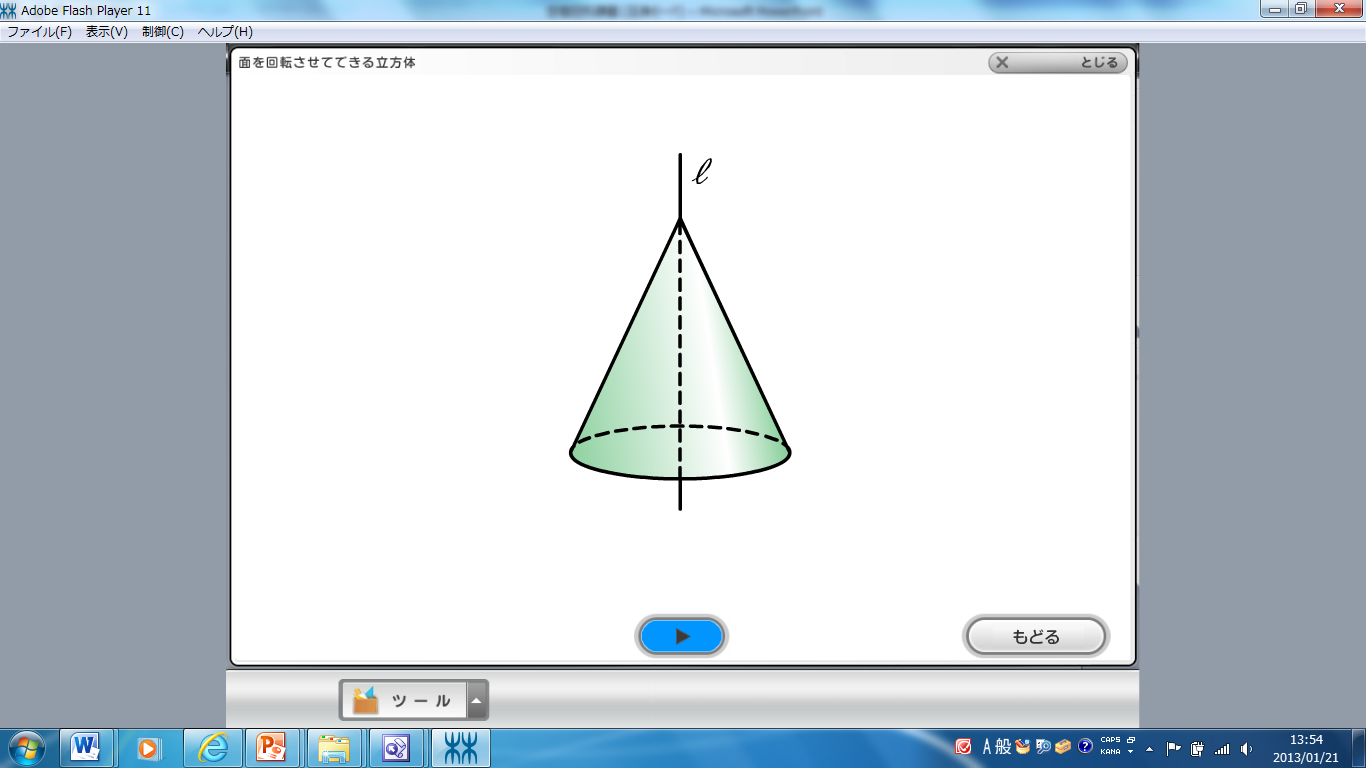 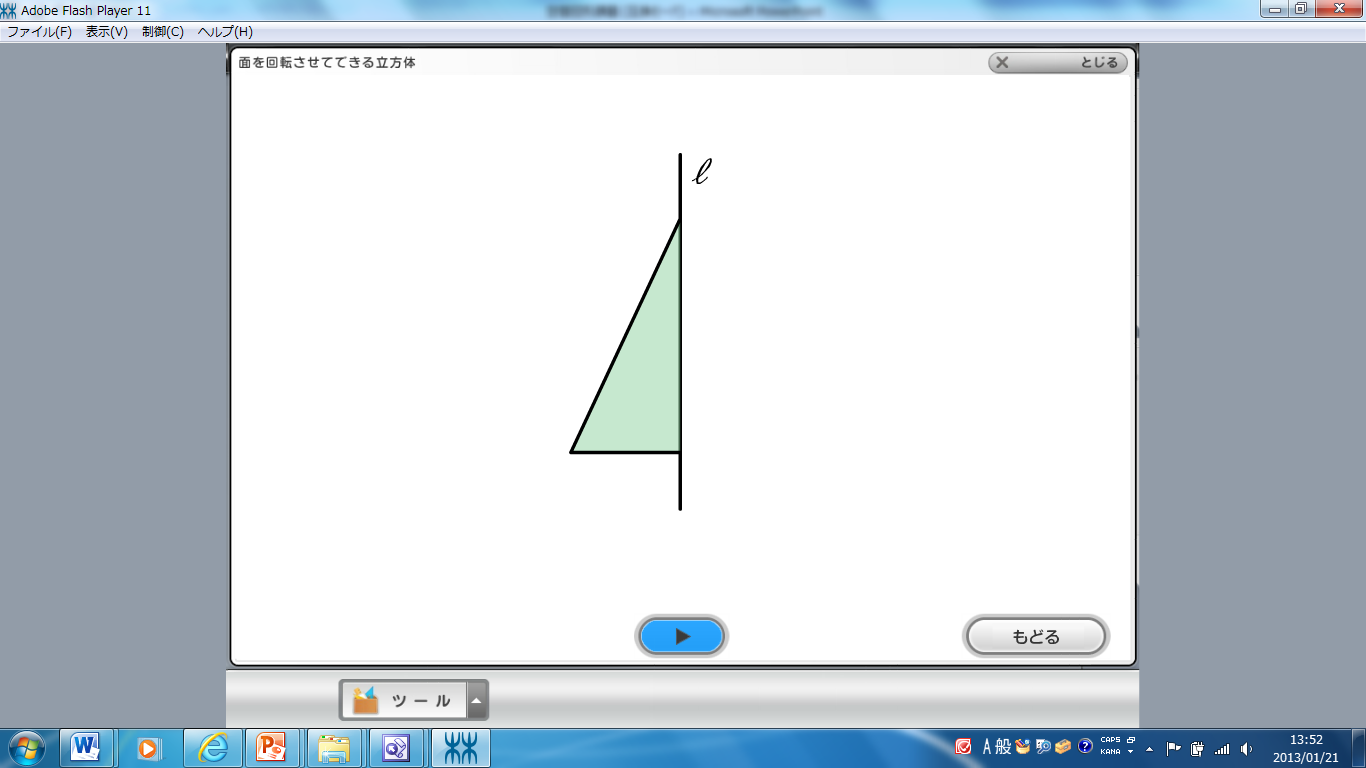 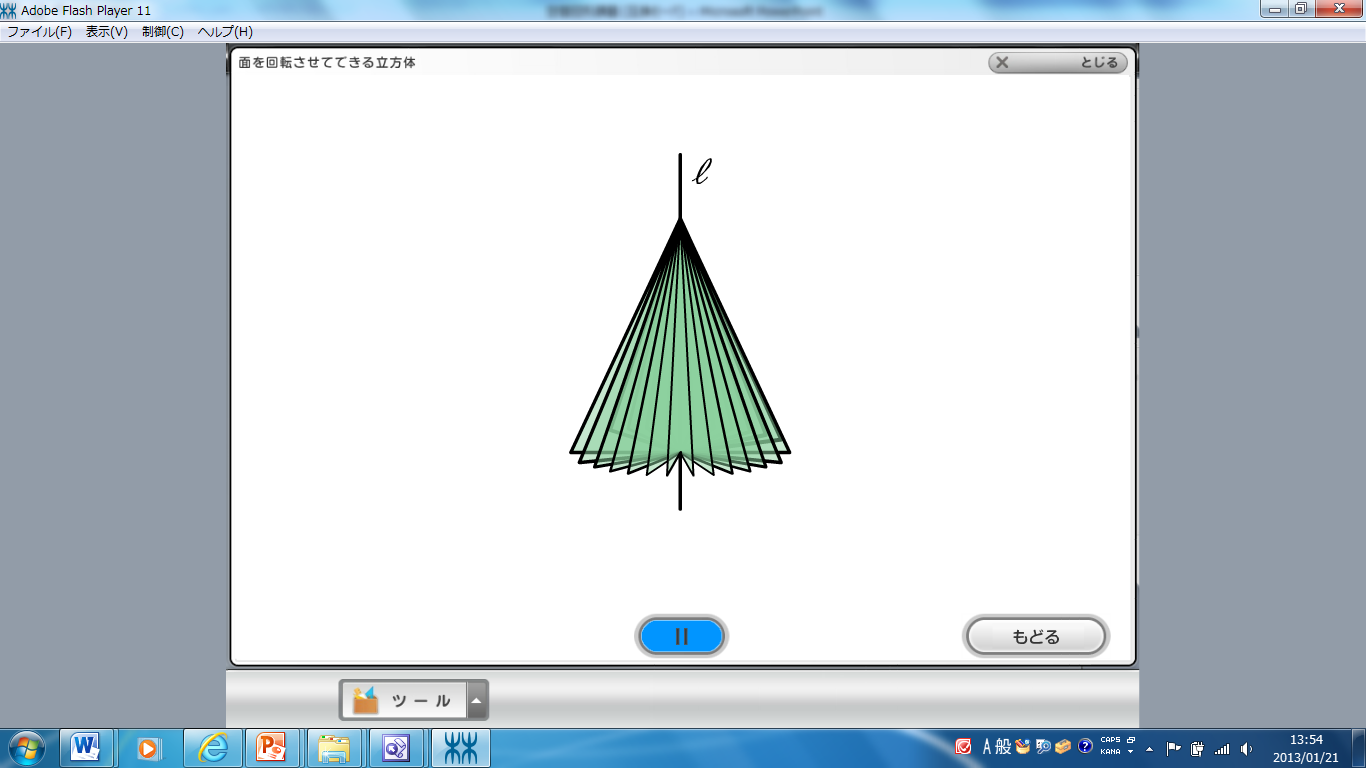 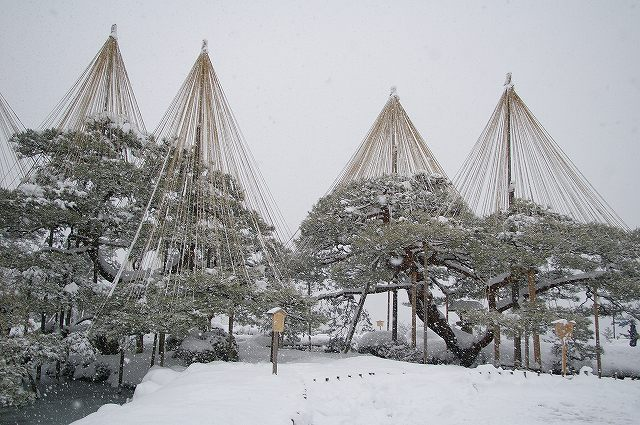 下の図形を、直線ℓを中心に、一回転させ
てできる立体は？
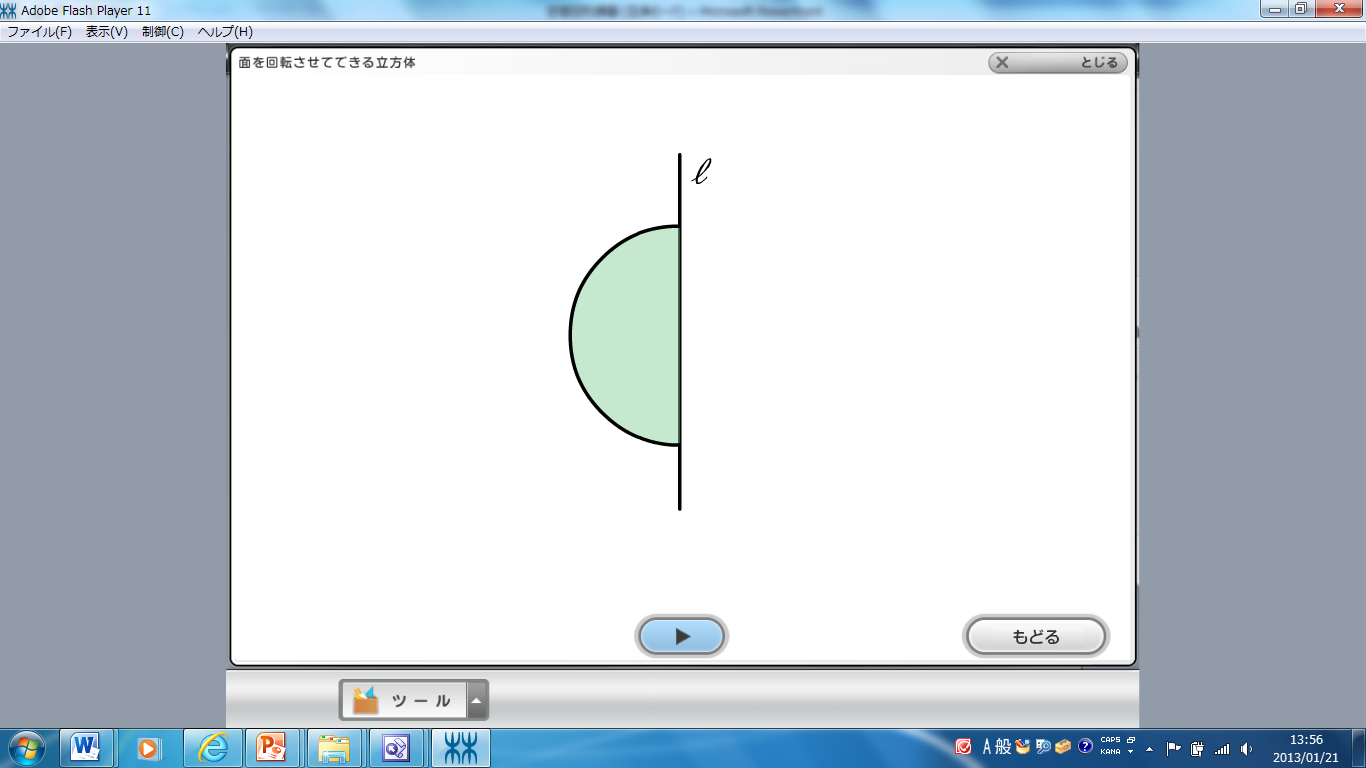 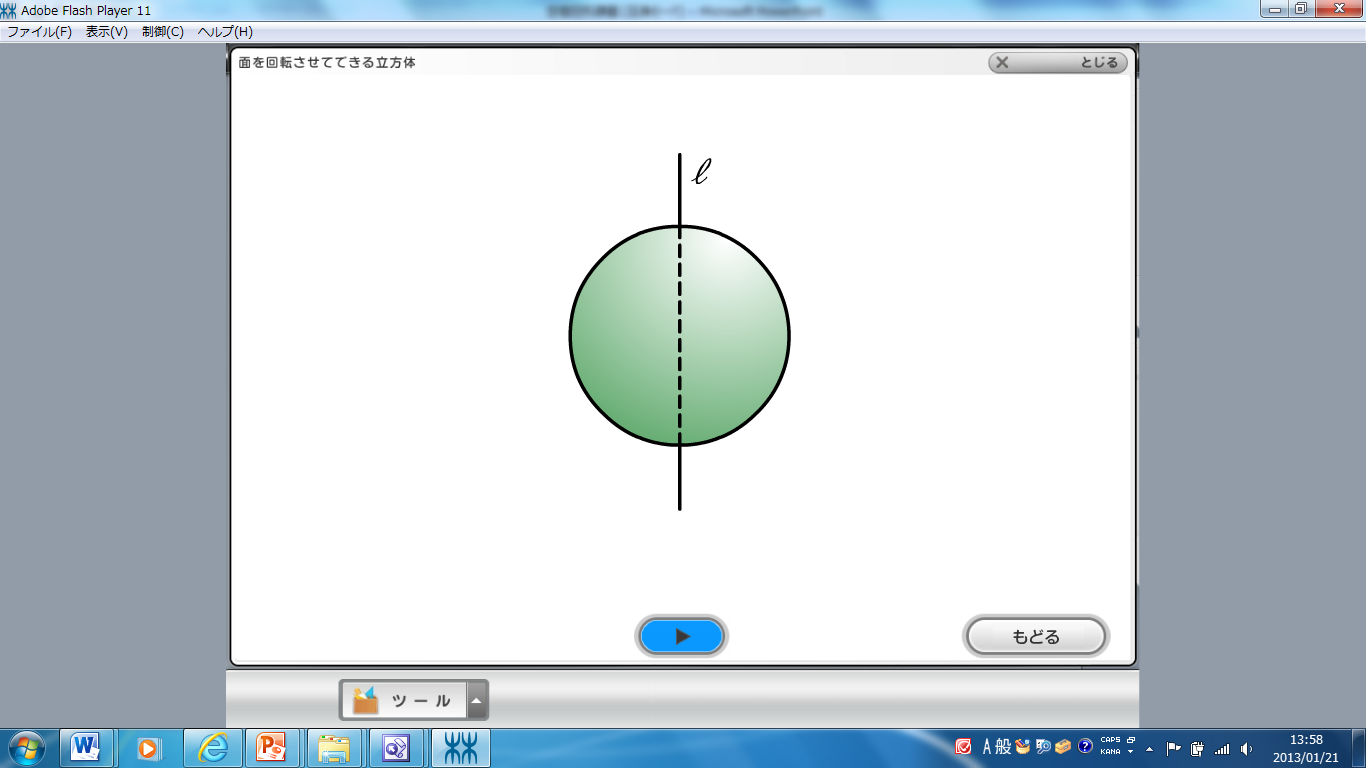 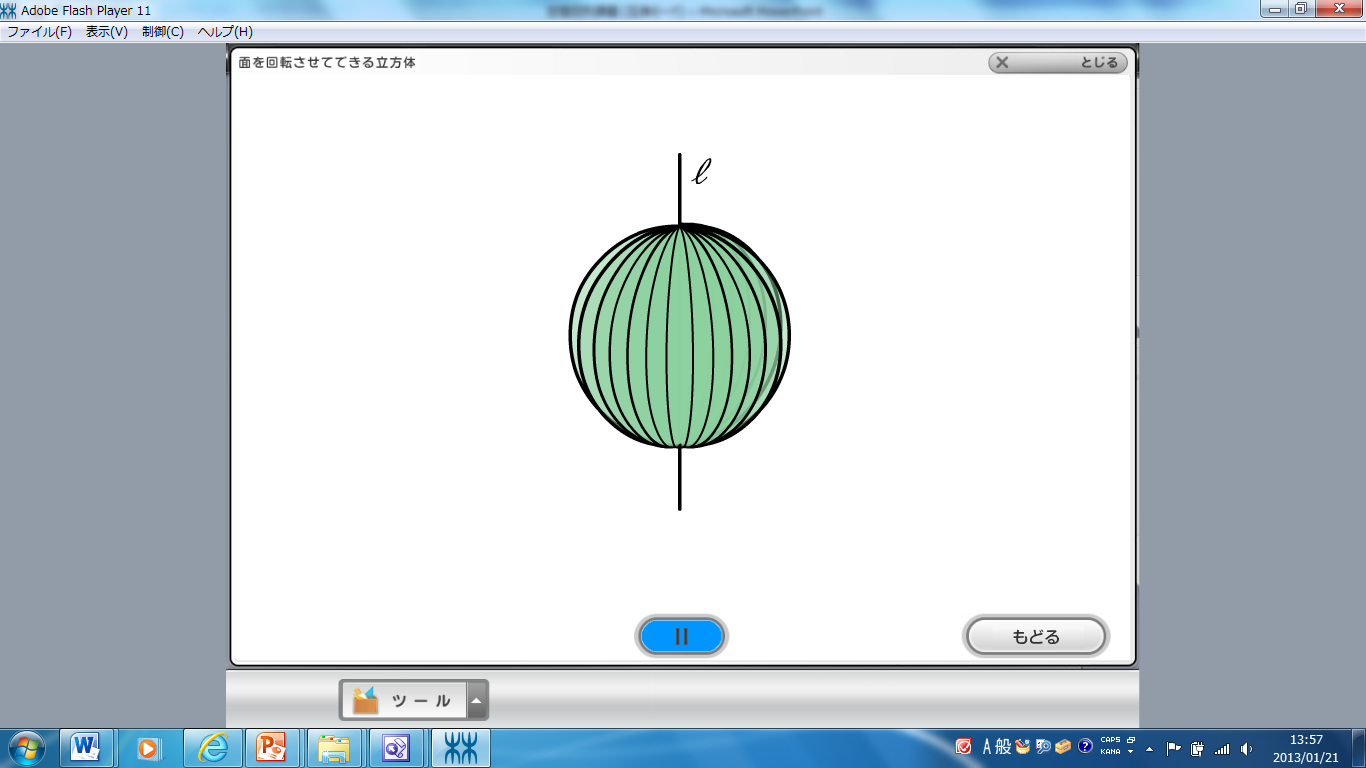 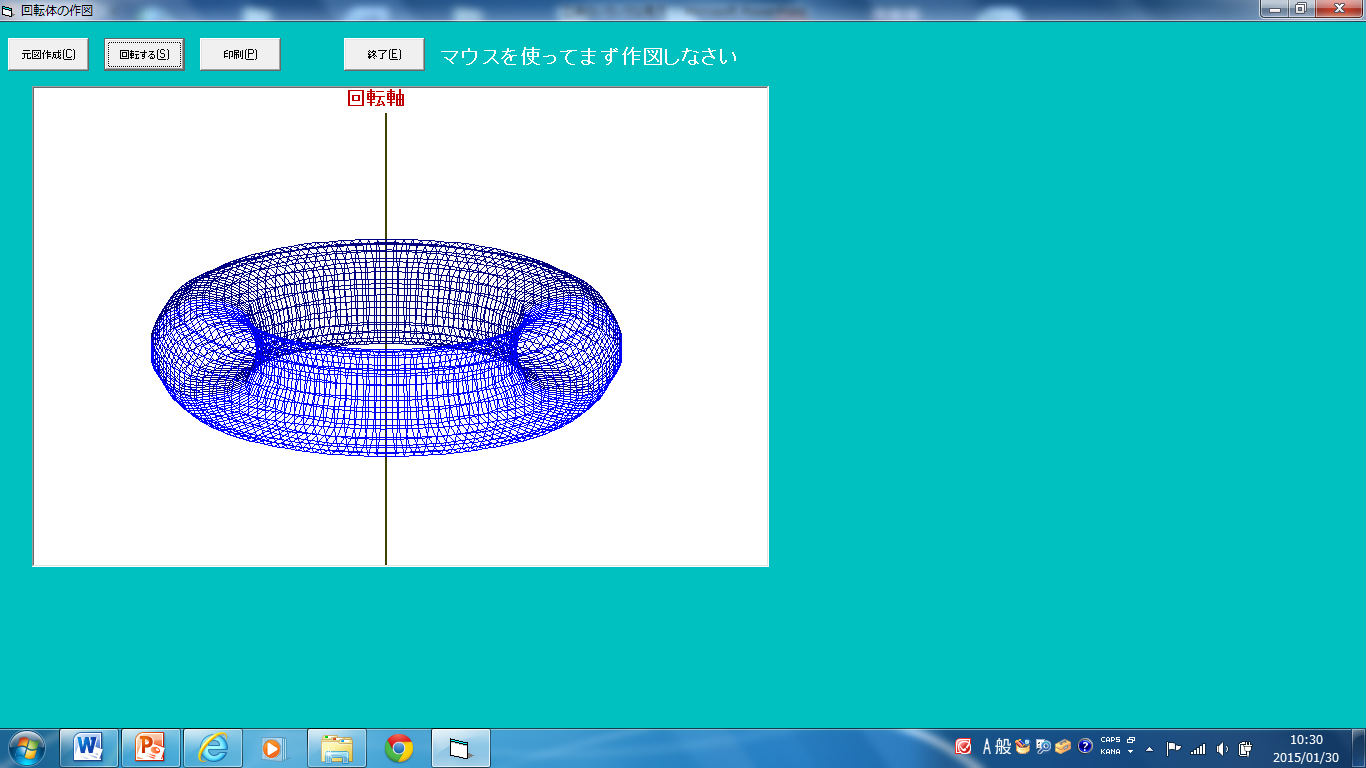 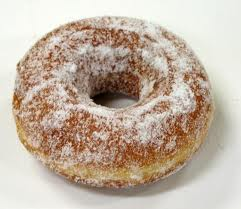 この図形を回転させてできる図形の見取図をかきましょう。
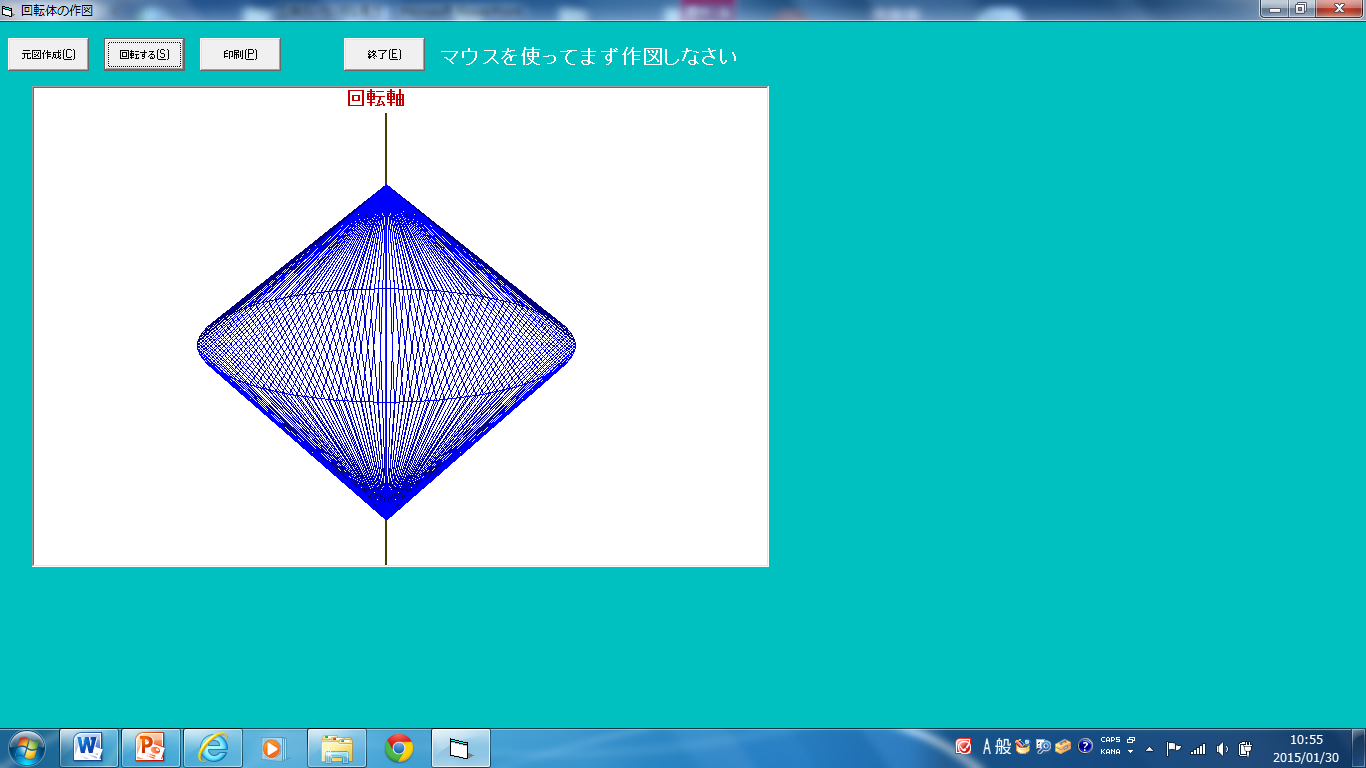 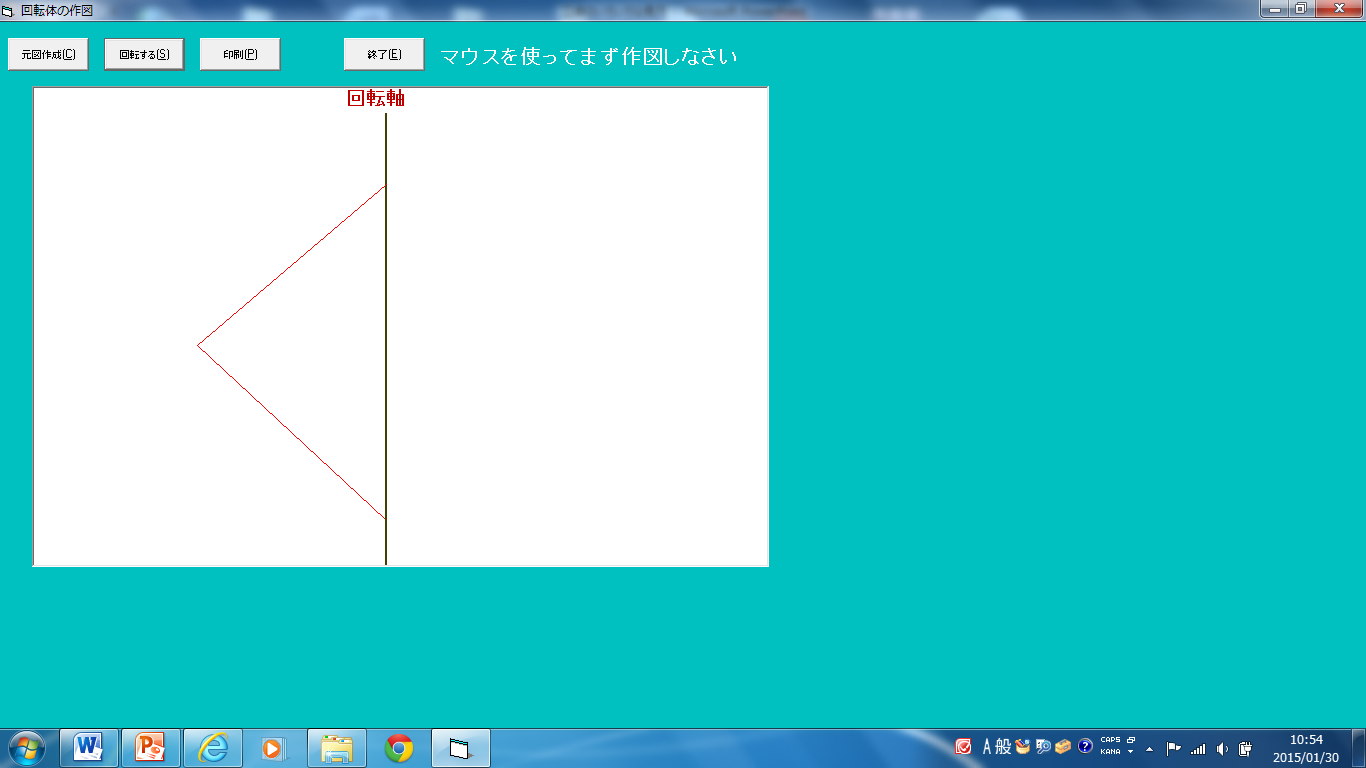 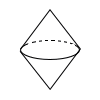 見取図
この図形を回転させてできる図形の見取図をかきましょう。
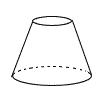 見取図
下の①～⑦で、１辺が4cmの正方形を動かしてできたと
みることができる立体はどれでしょうか。
また、その立体は正方形をどのように動かしてできるでしょうか。
①　　　　　　　　　　②
③
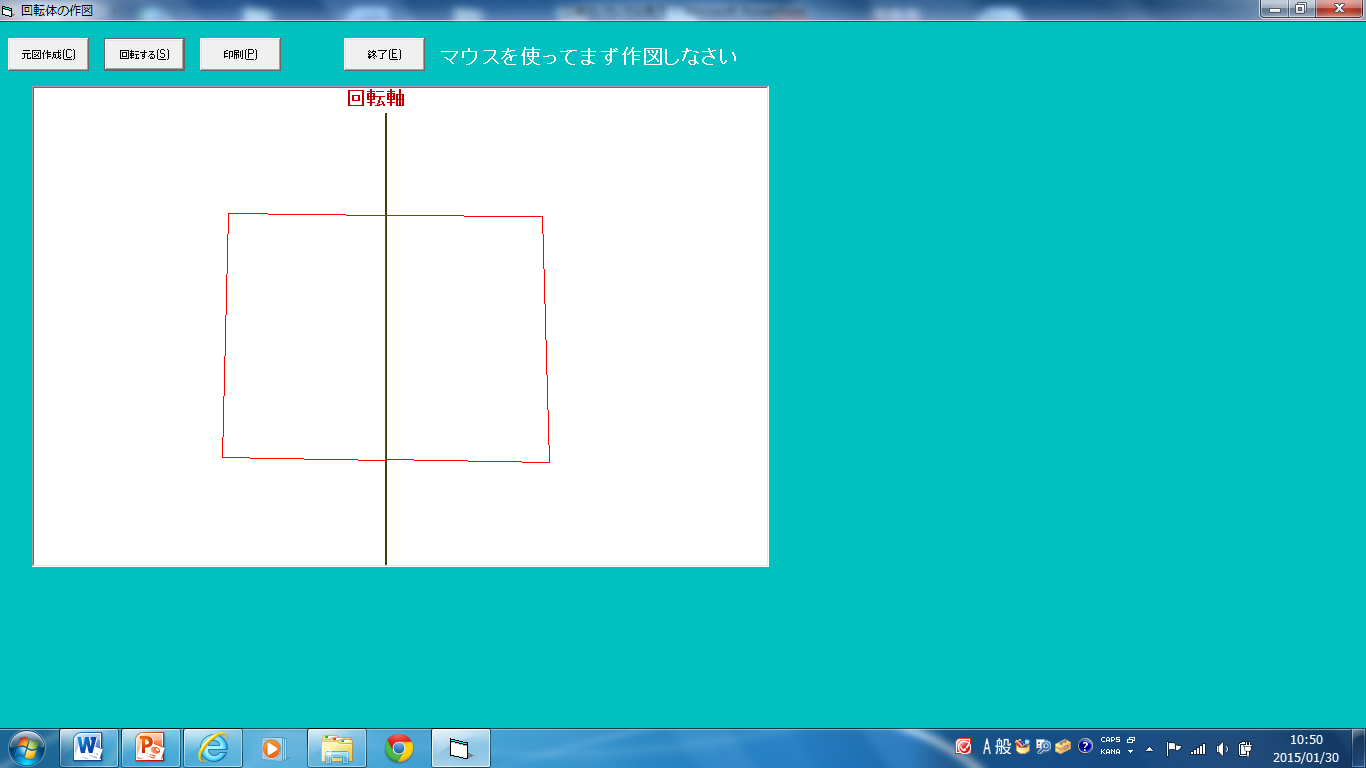 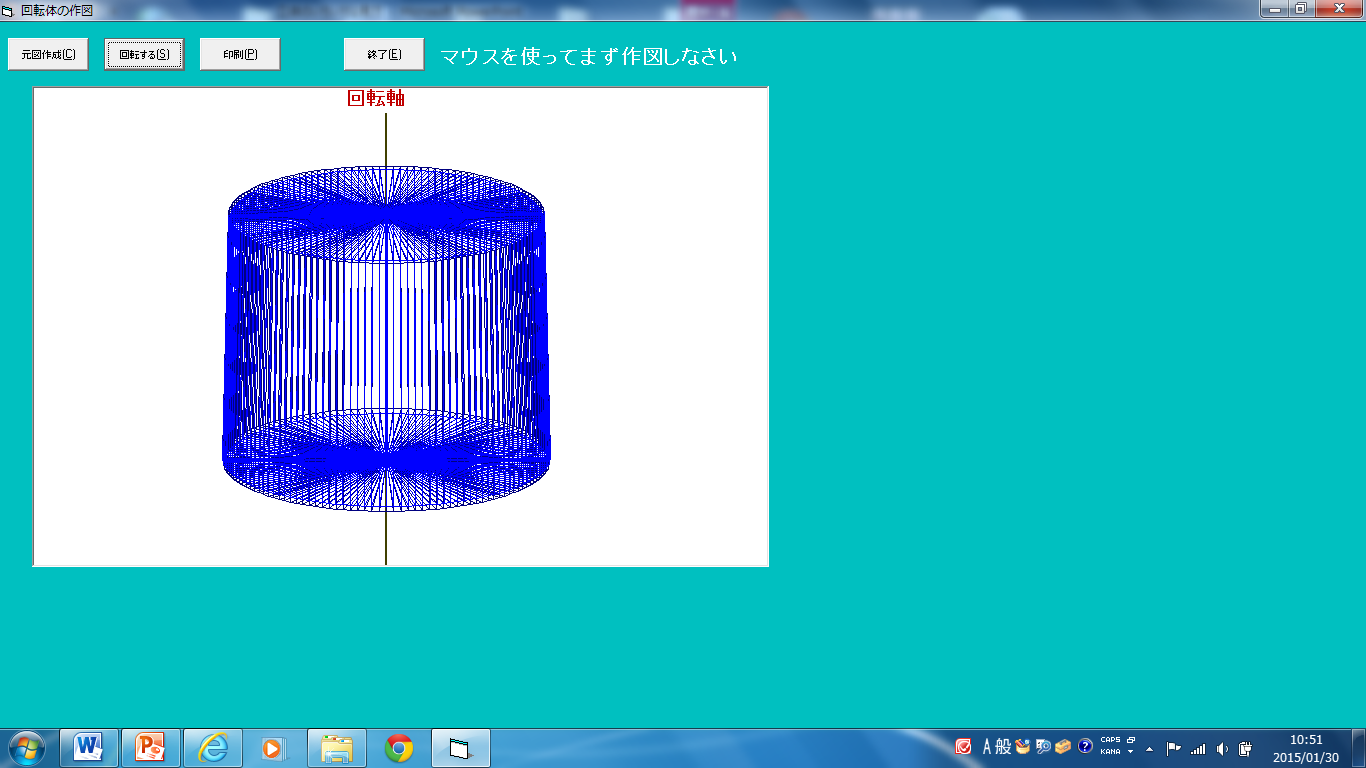 ④
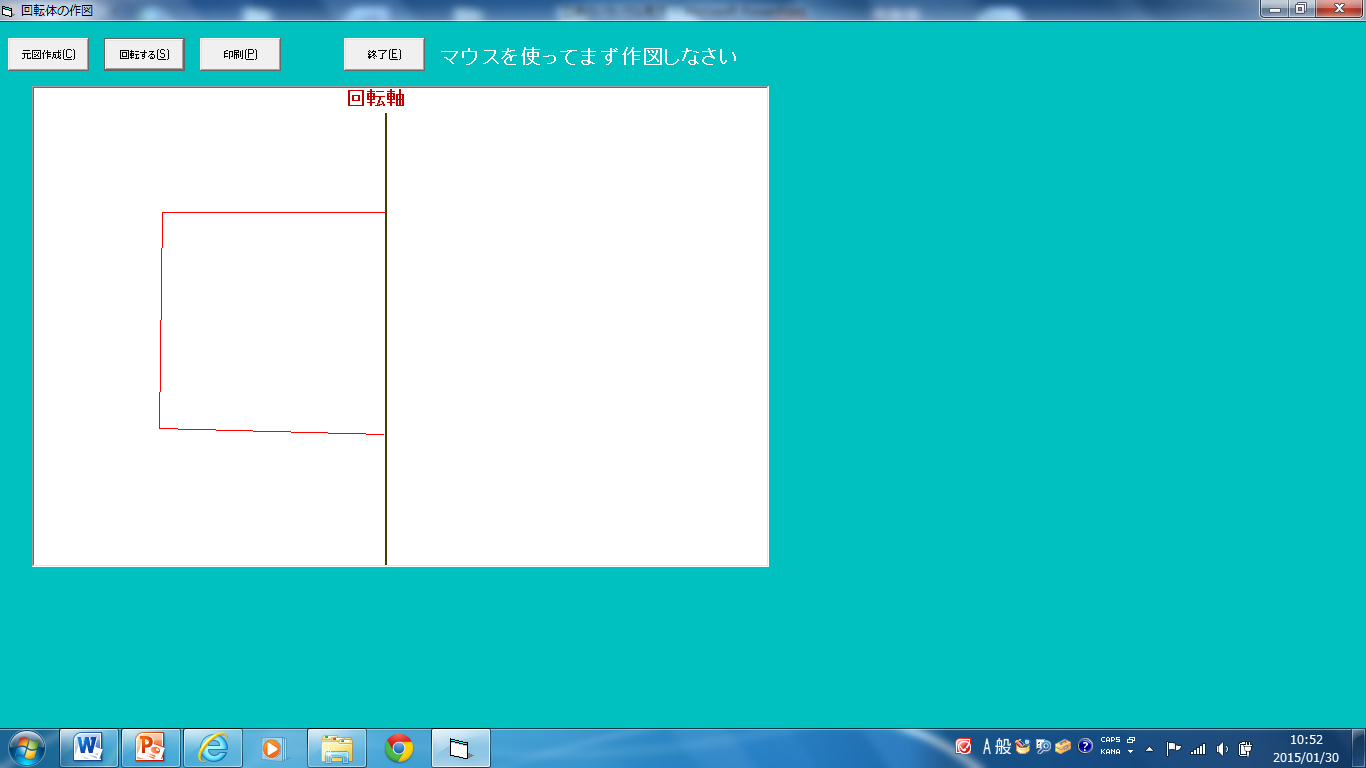 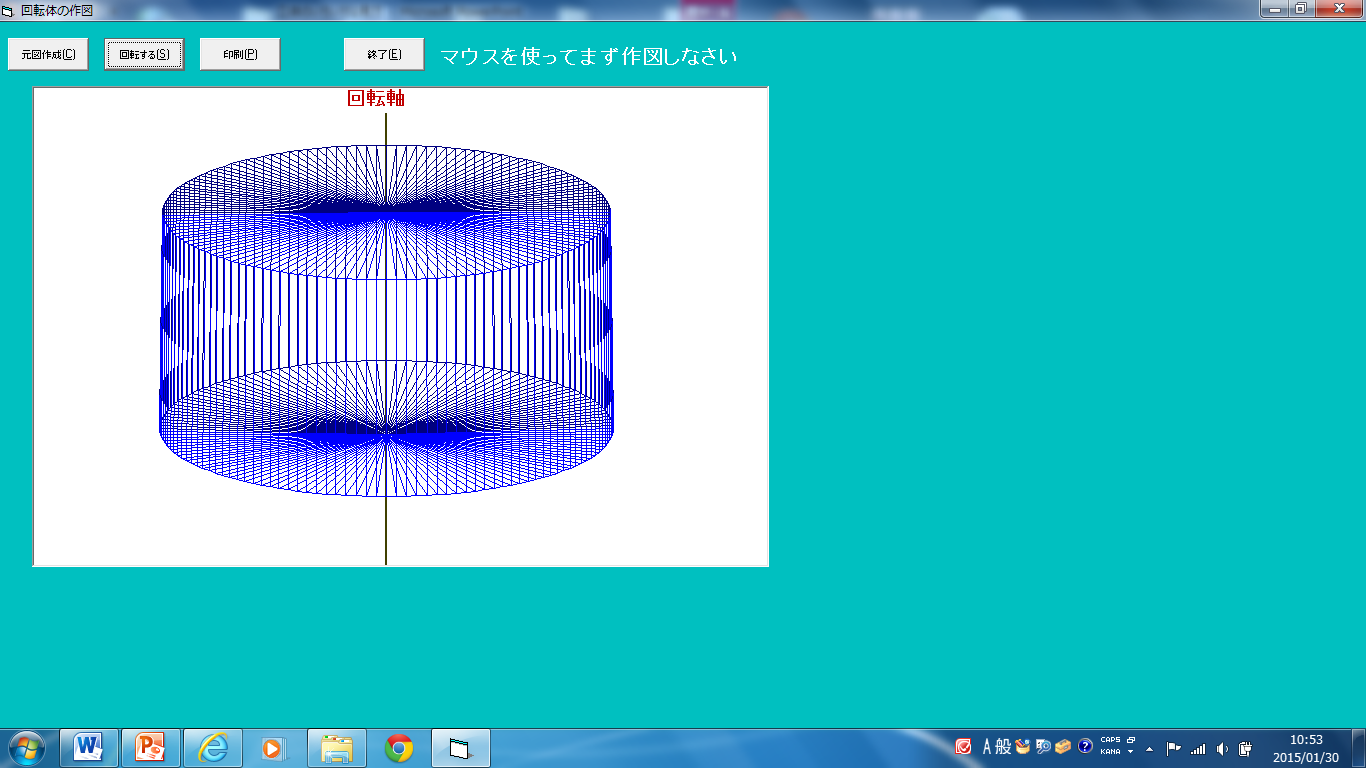 ⑤
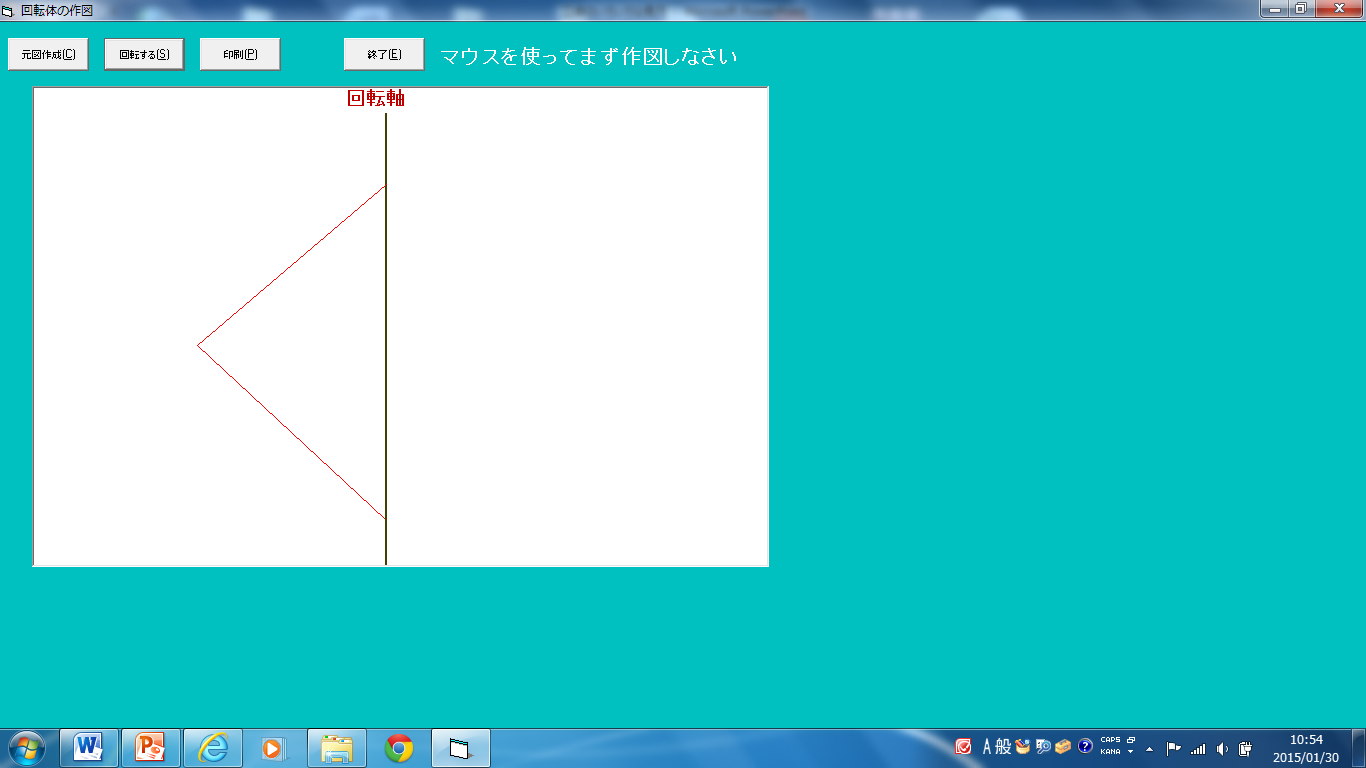 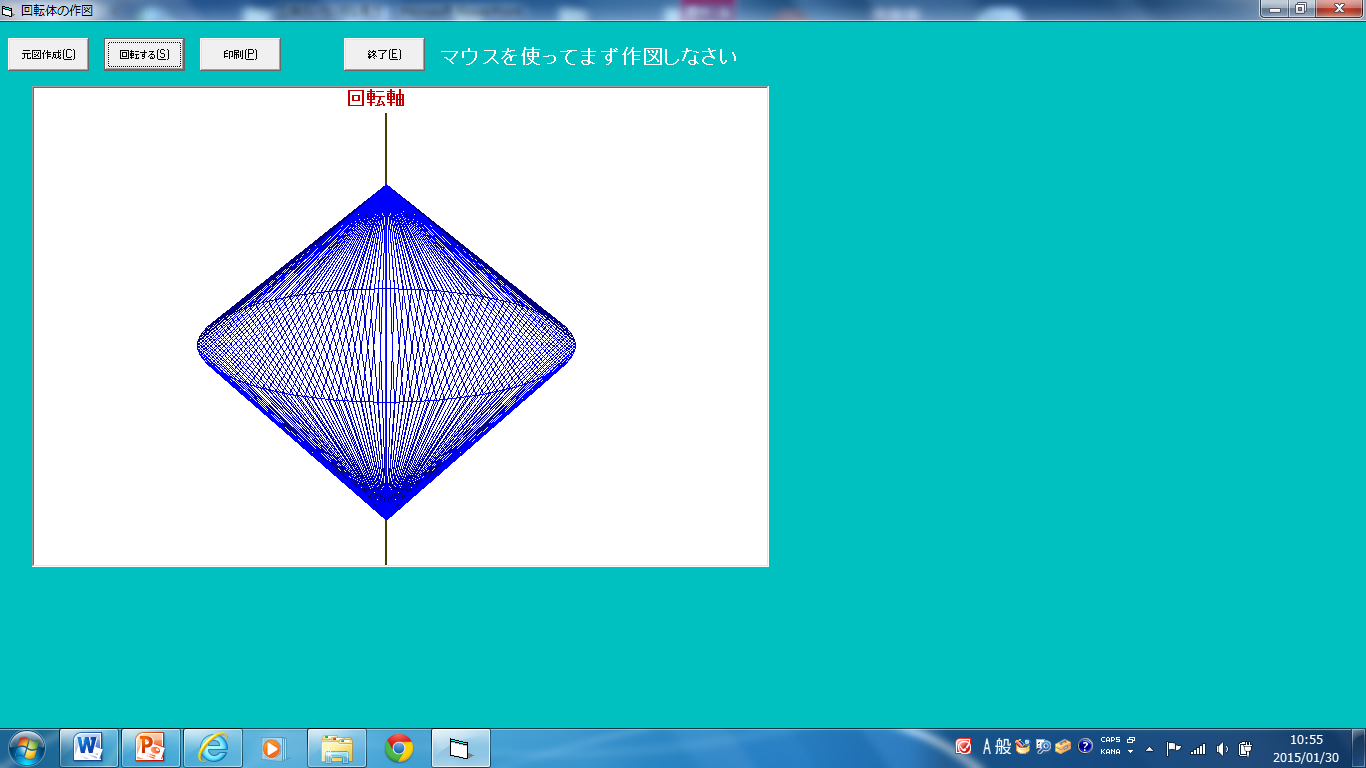 ⑥
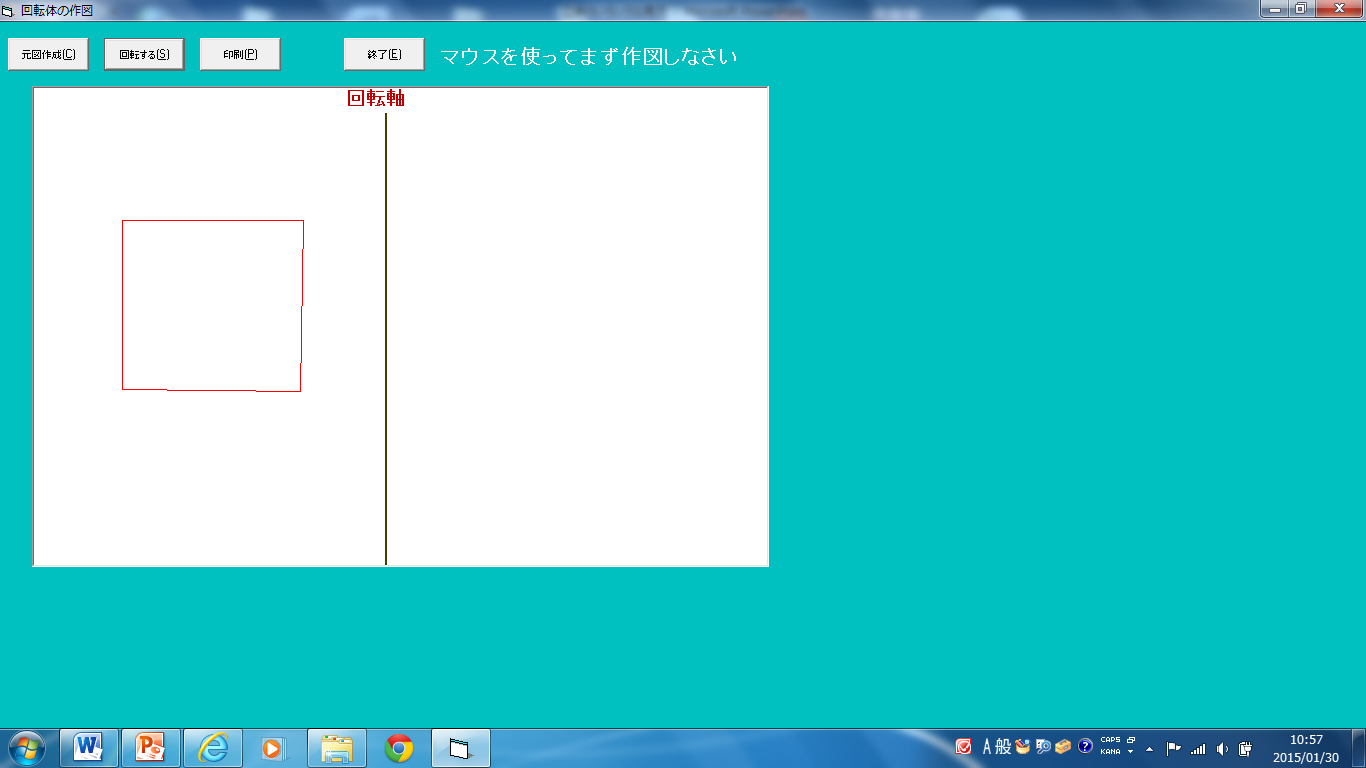 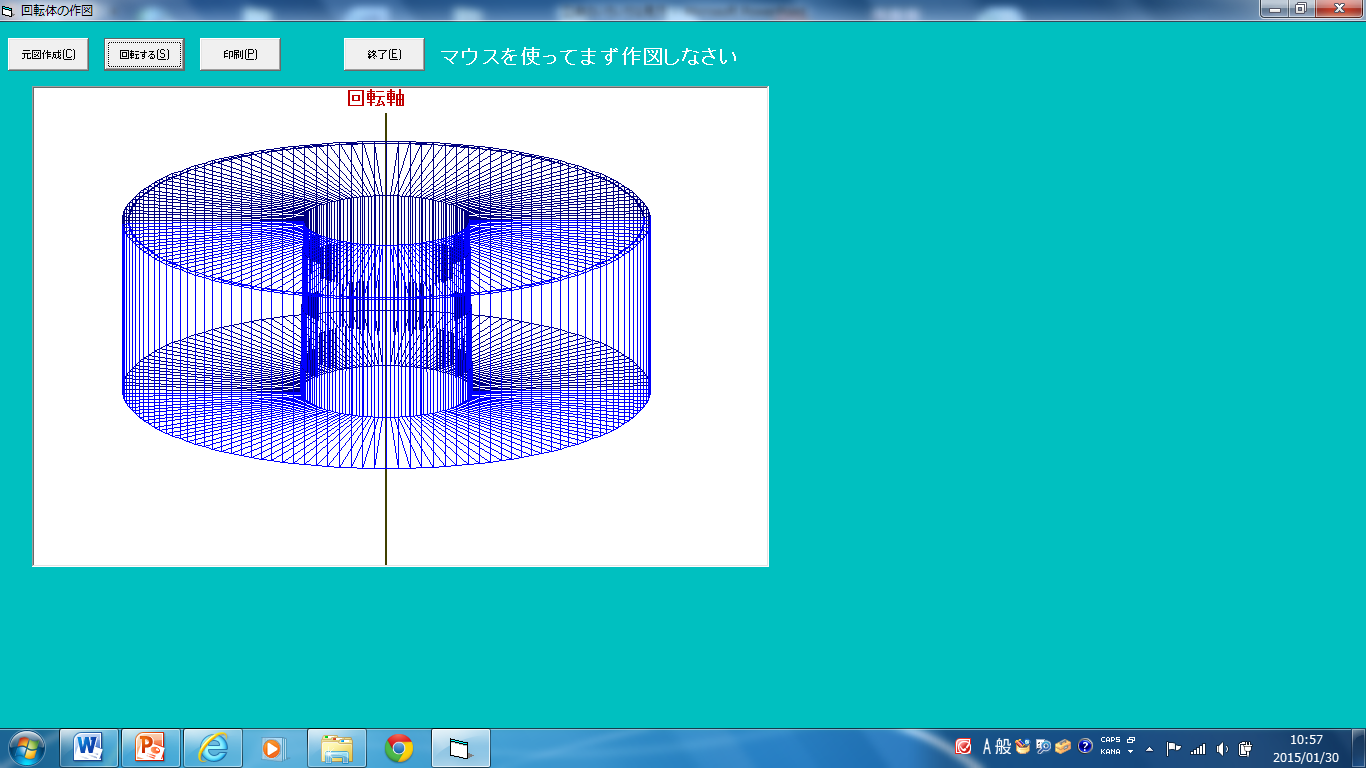 ⑦
できない
線を動かしてできる立体
・・・母線